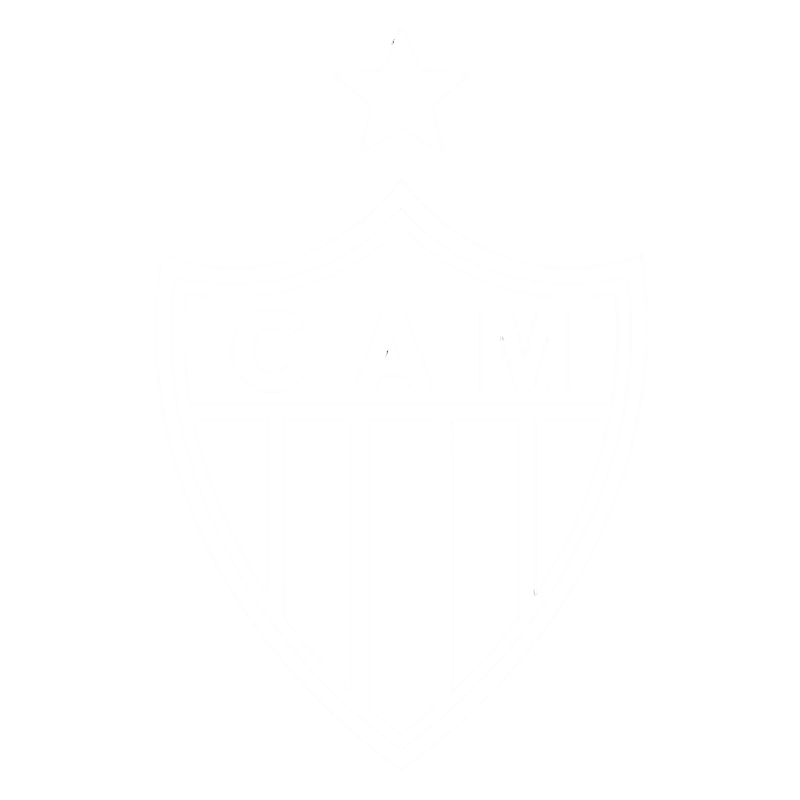 Engenharia de Dados no Futebol
Big Data | Data Lake
18-Oct-22
C I G A   |   G A L O   A N A L Y T I C S
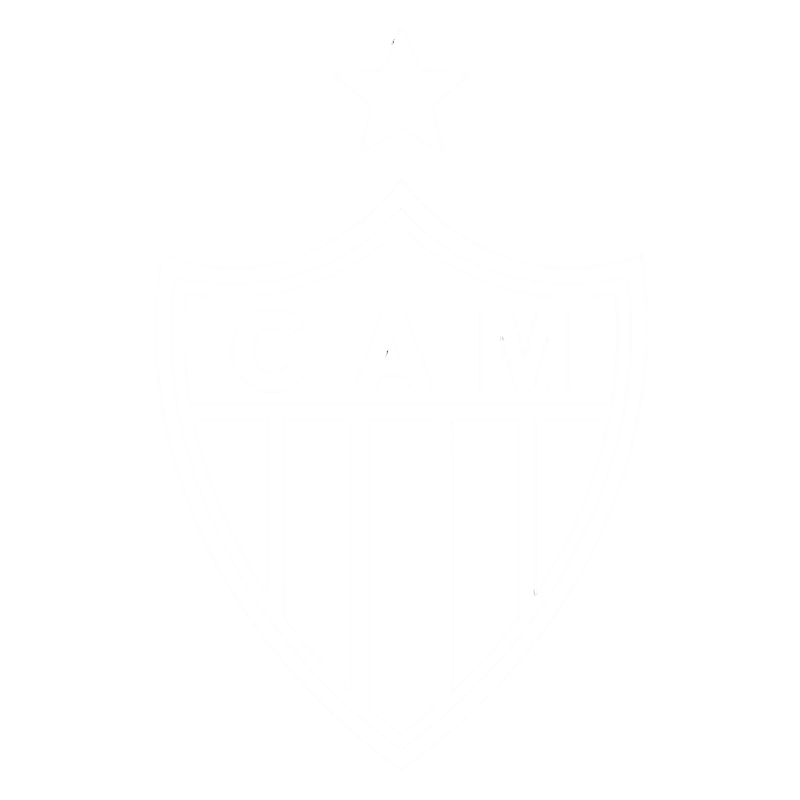 Engenharia de Dados
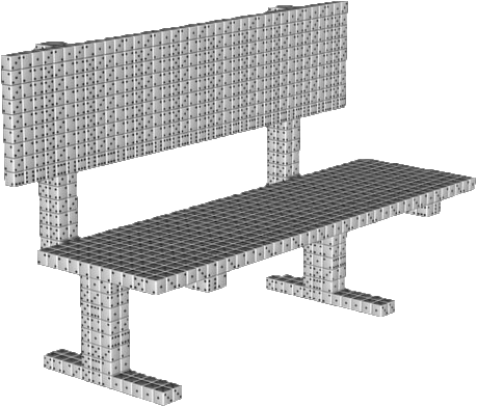 O que é Engenheira de dados?
Introdução
_ Área de estudo responsável por processar e transformar dados brutos de uma empresa

_ Coleta, armazenamento e distribuição dos dados, garantindo que outros profissionais possam utiliza-los para diferentes finalidades

_ Garantir altos volumes, grande velocidade e variedade de tamanhos, fontes e tipos de dados
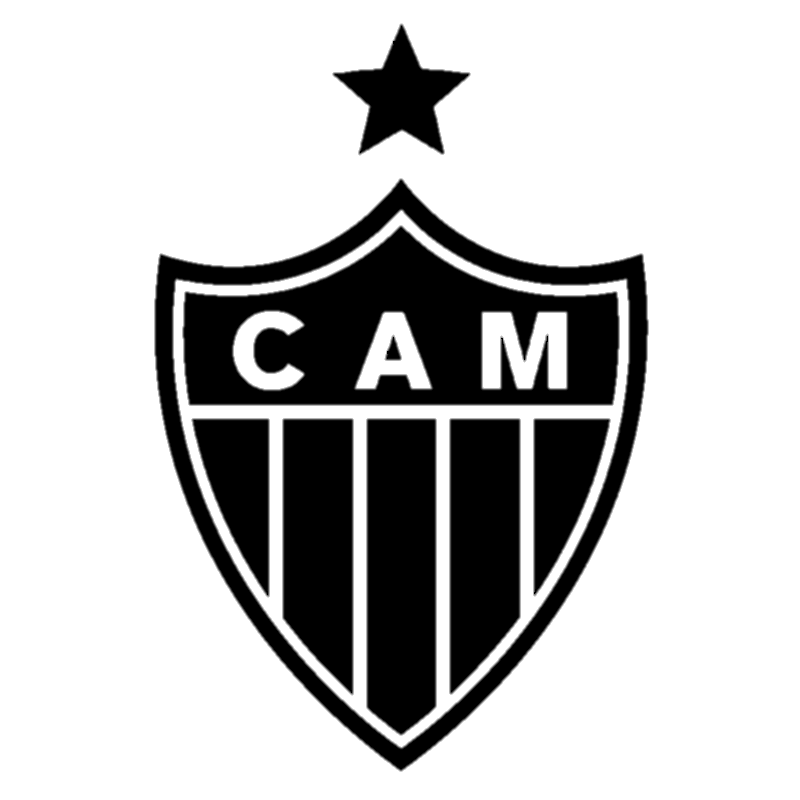 C L U B E   A T L É T I C O   M I N E I R O
C I G A   |   G A L O   A N A L Y T I C S
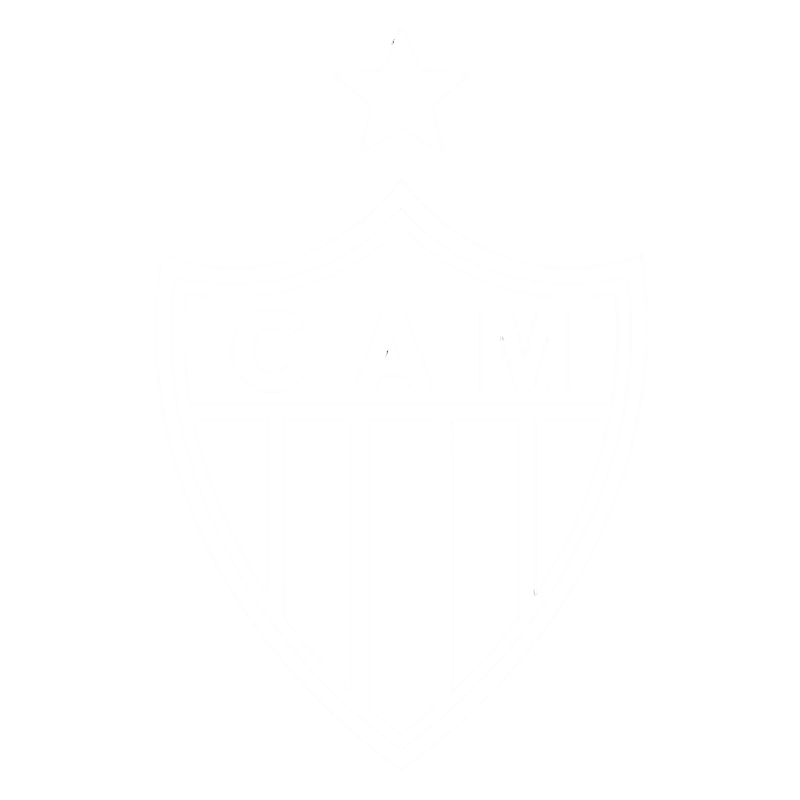 Serviços e Softwares
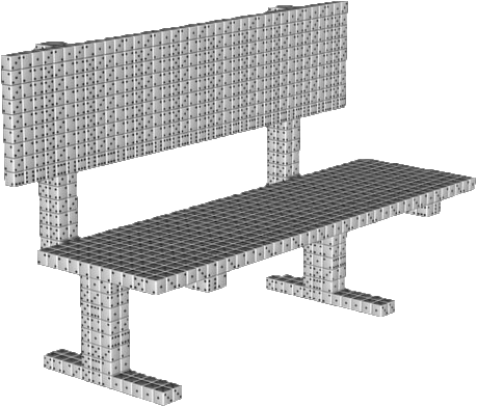 Quais são os serviços e softwares?
Introdução
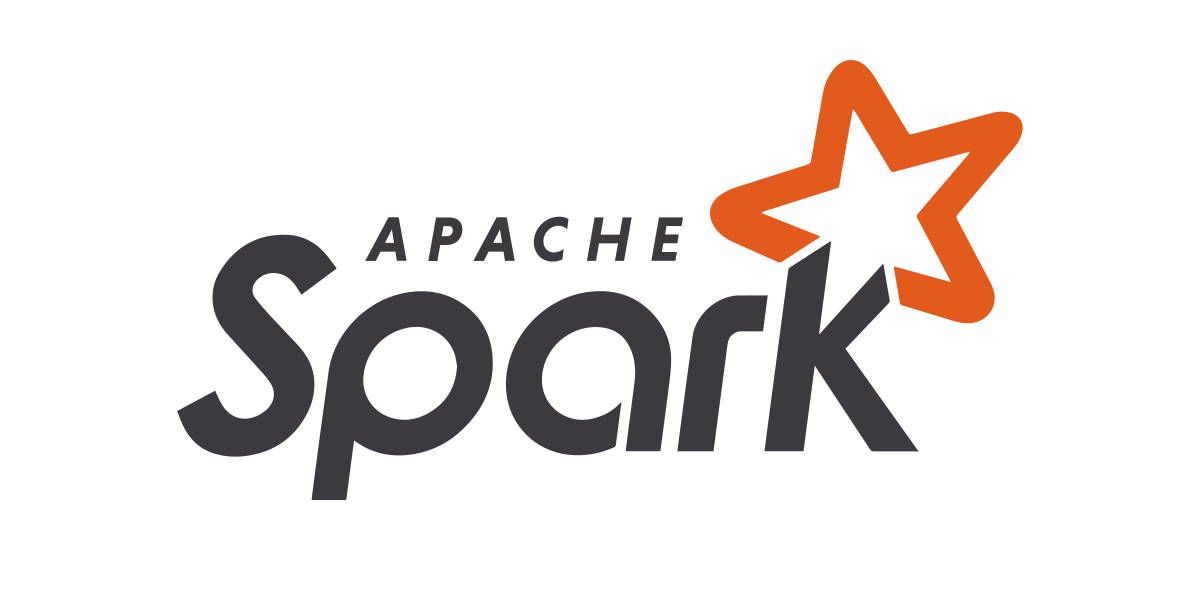 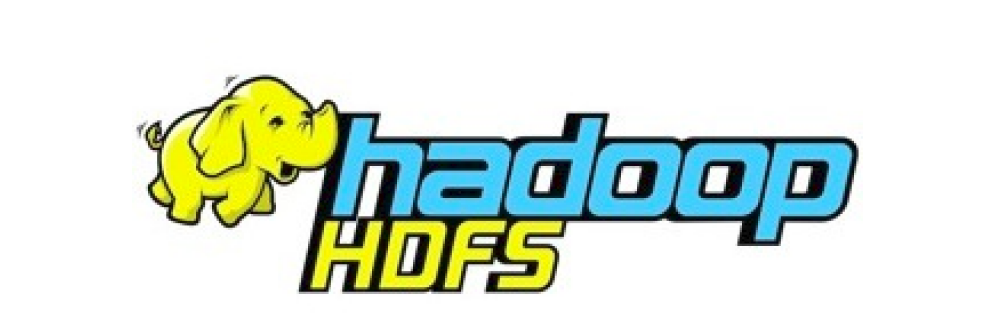 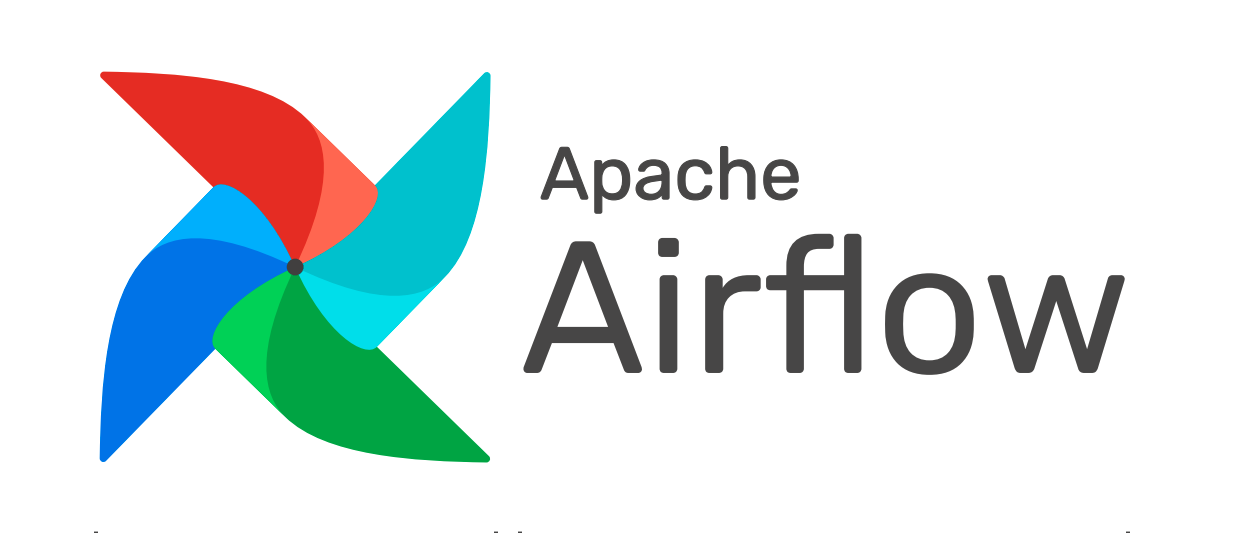 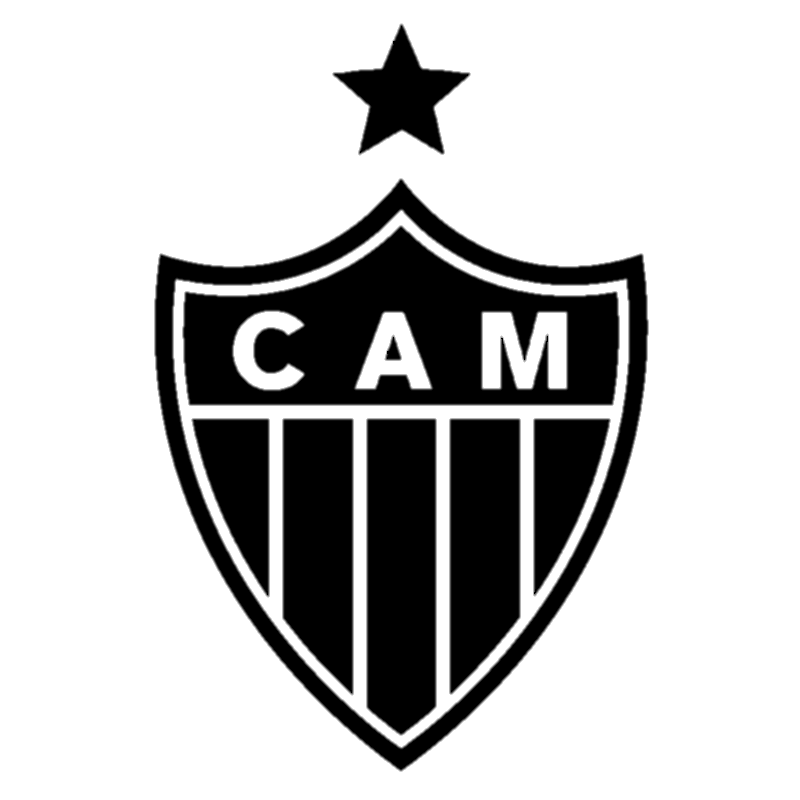 C L U B E   A T L É T I C O   M I N E I R O
C I G A   |   G A L O   A N A L Y T I C S
Quais são os serviços e softwares?
Introdução
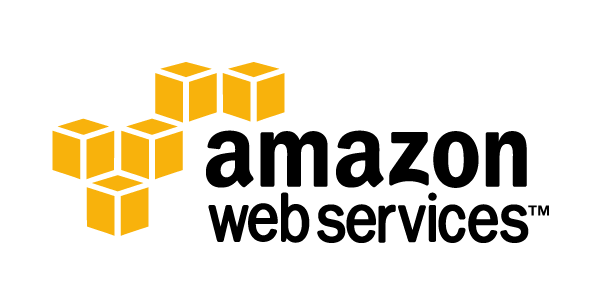 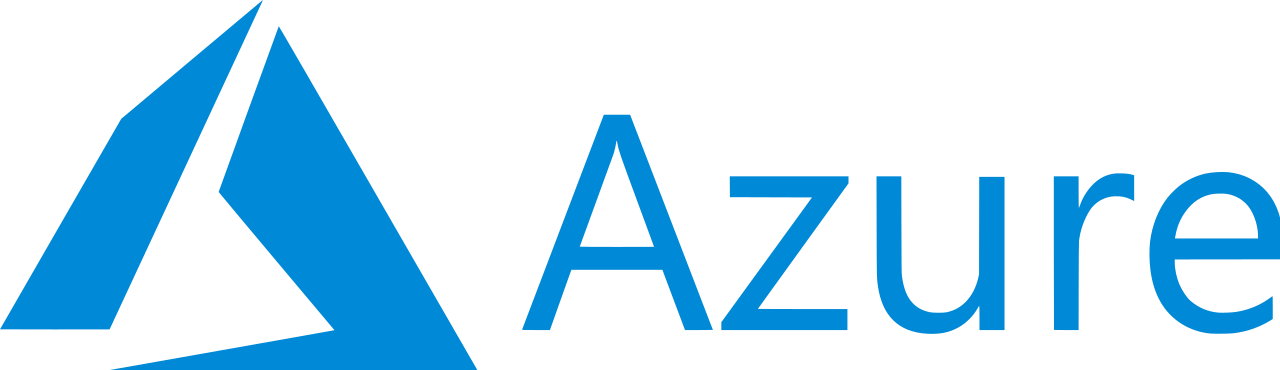 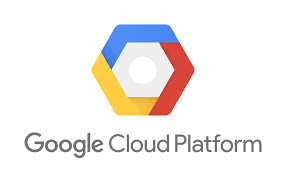 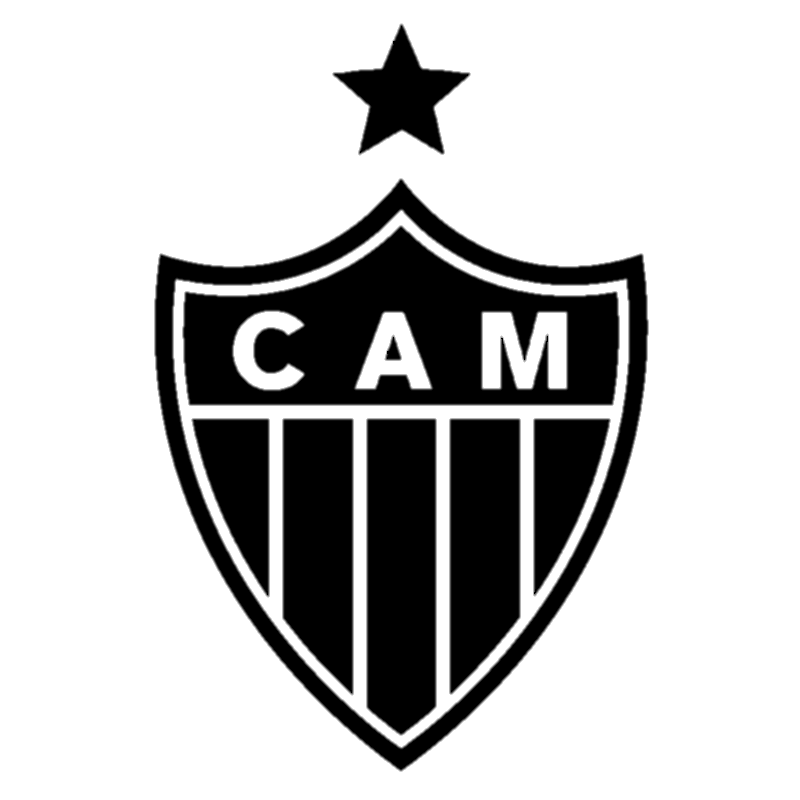 C L U B E   A T L É T I C O   M I N E I R O
C I G A   |   G A L O   A N A L Y T I C S
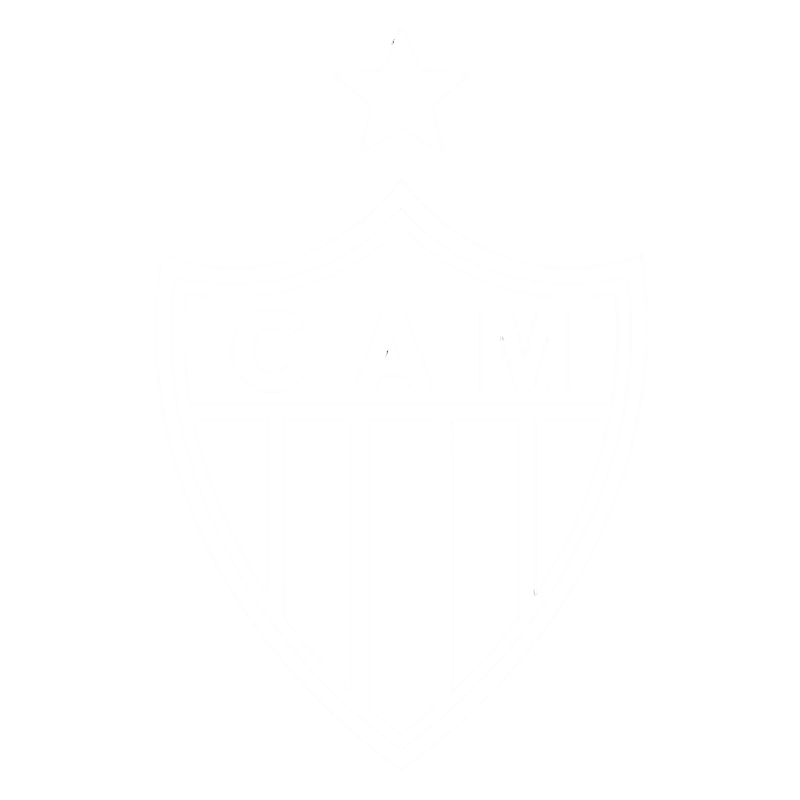 Provedores de Dados
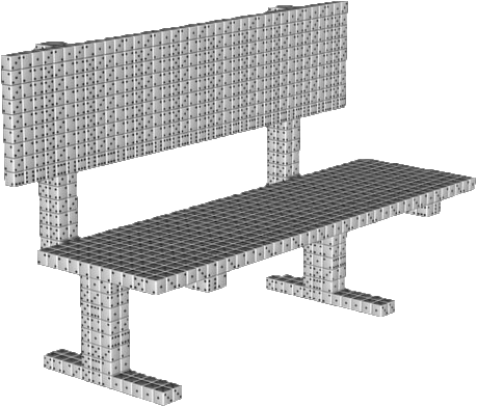 Provedores de dados?
Introdução
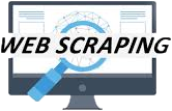 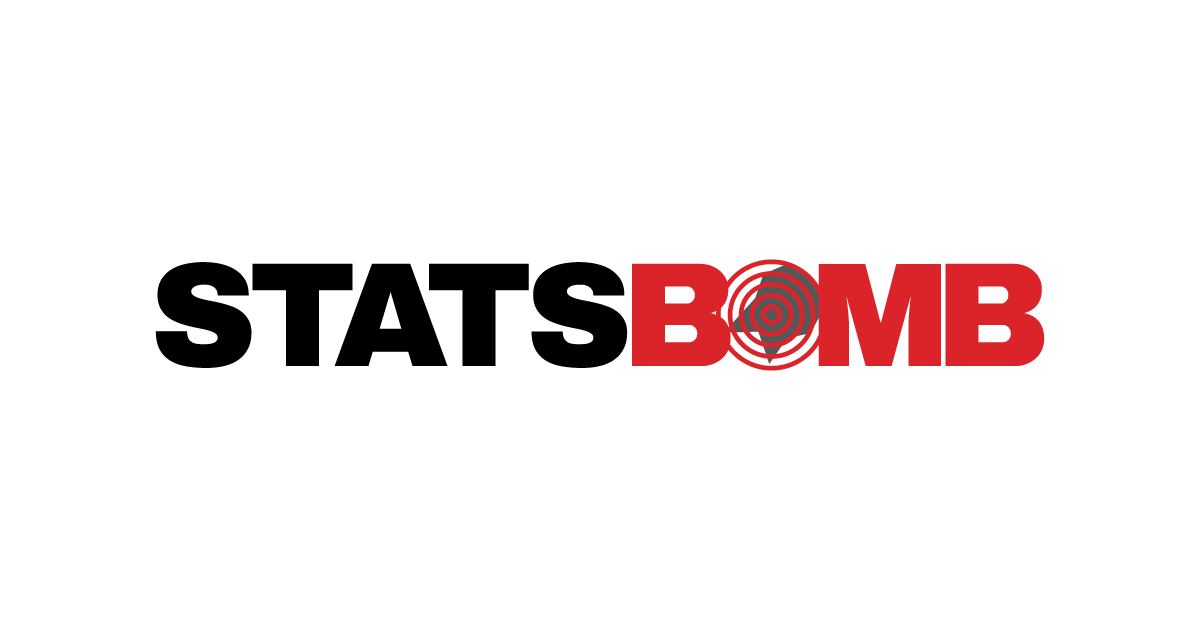 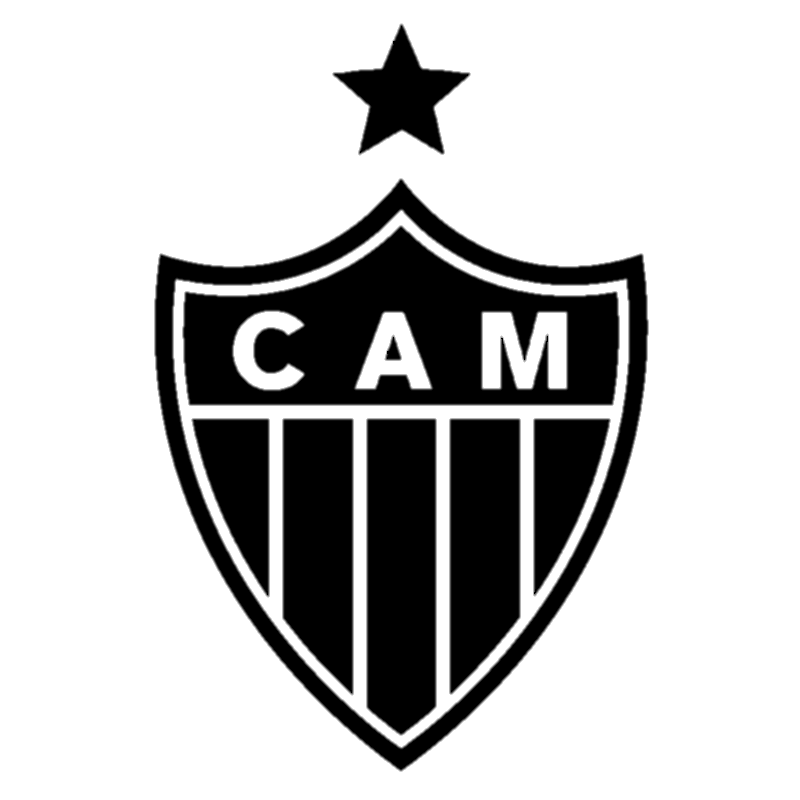 C L U B E   A T L É T I C O   M I N E I R O
C I G A   |   G A L O   A N A L Y T I C S
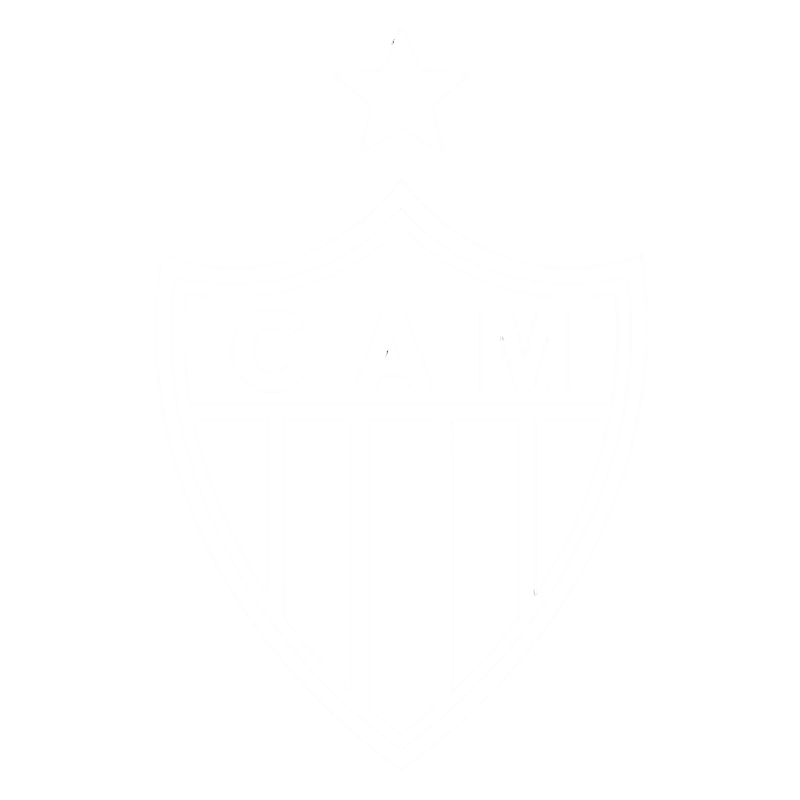 Arquitetura de Dados
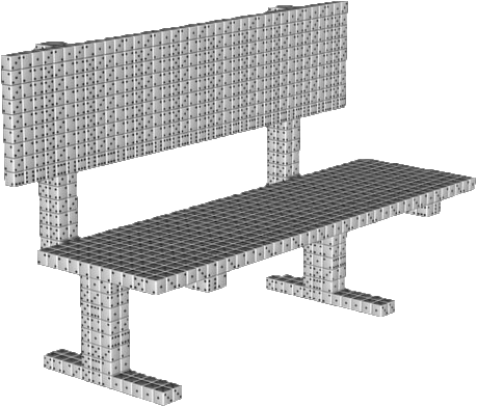 Arquitetura do Data Lake
Data Lake
Fontes de Dados
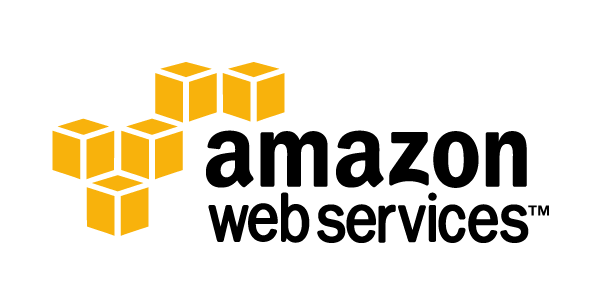 Analytics
Curated
Raw
Staged
Modeling
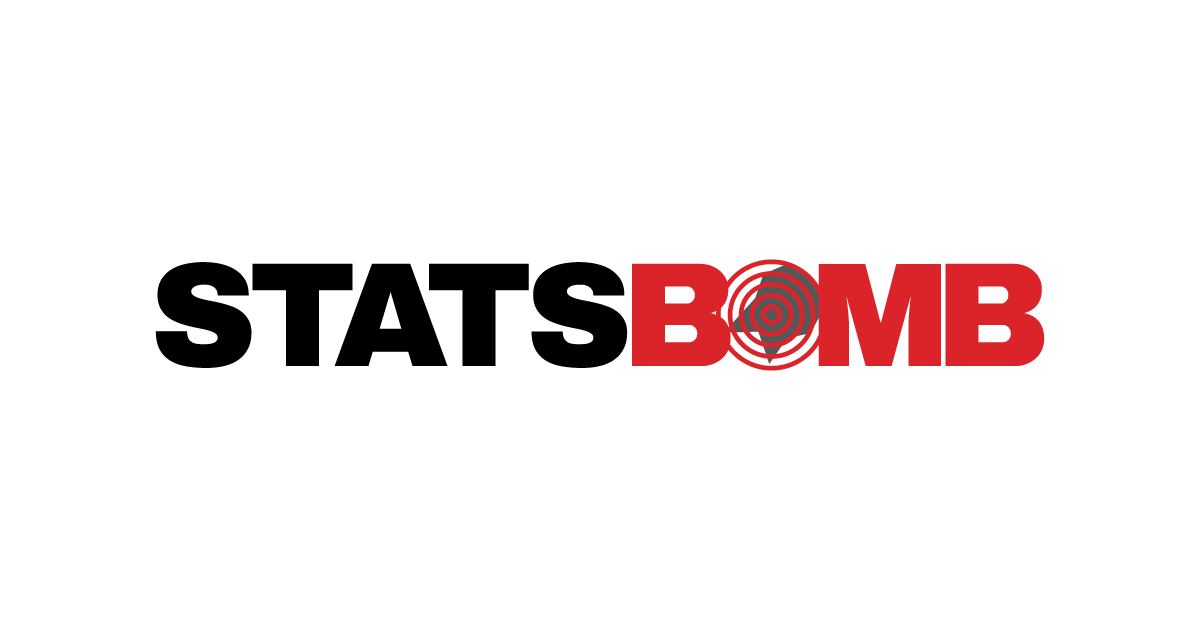 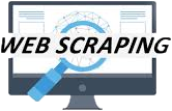 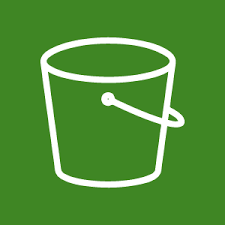 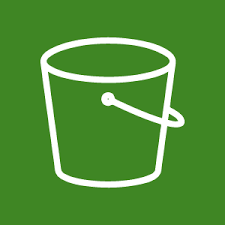 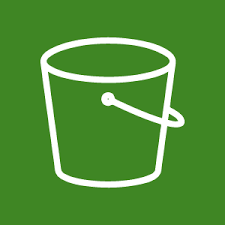 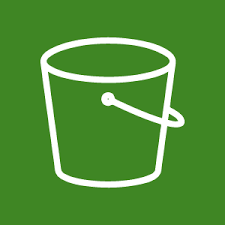 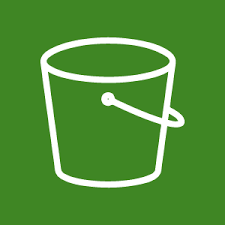 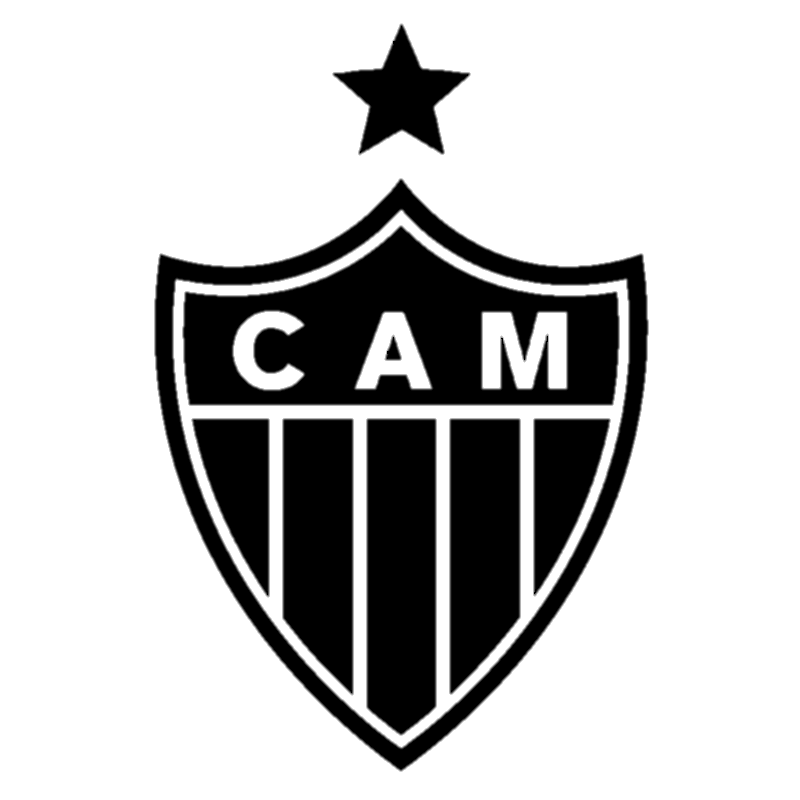 C L U B E   A T L É T I C O   M I N E I R O
C I G A   |   G A L O   A N A L Y T I C S
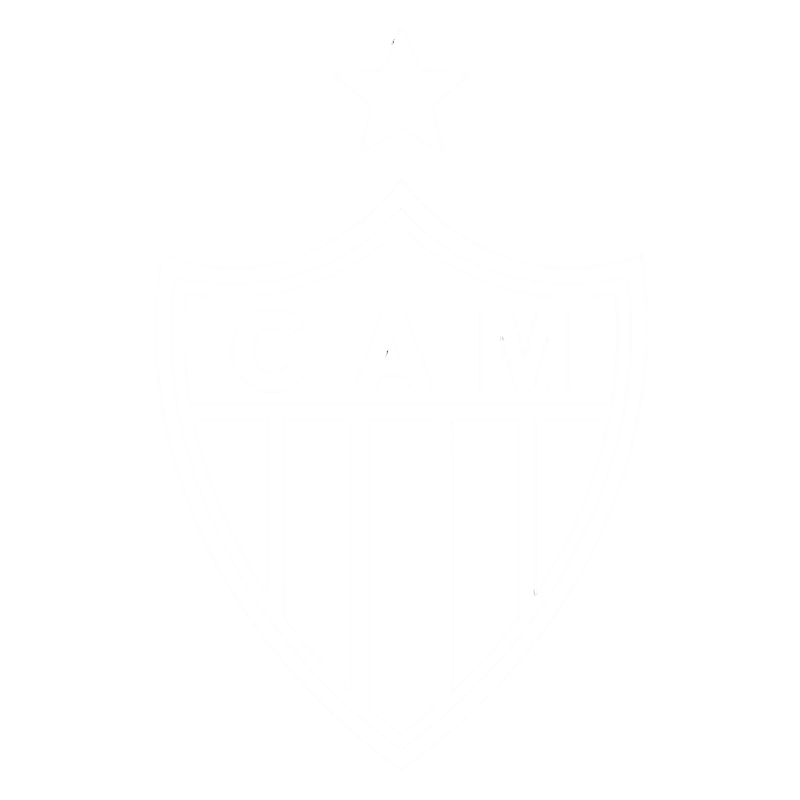 Processamento de Dados
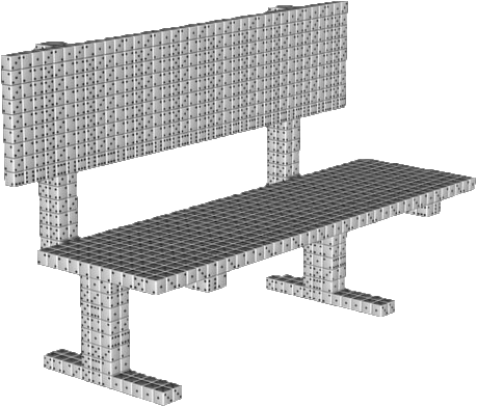 Processamento de dados
Modeling
Load
Extract
Transform
Origem
Origem
Origem
Origem
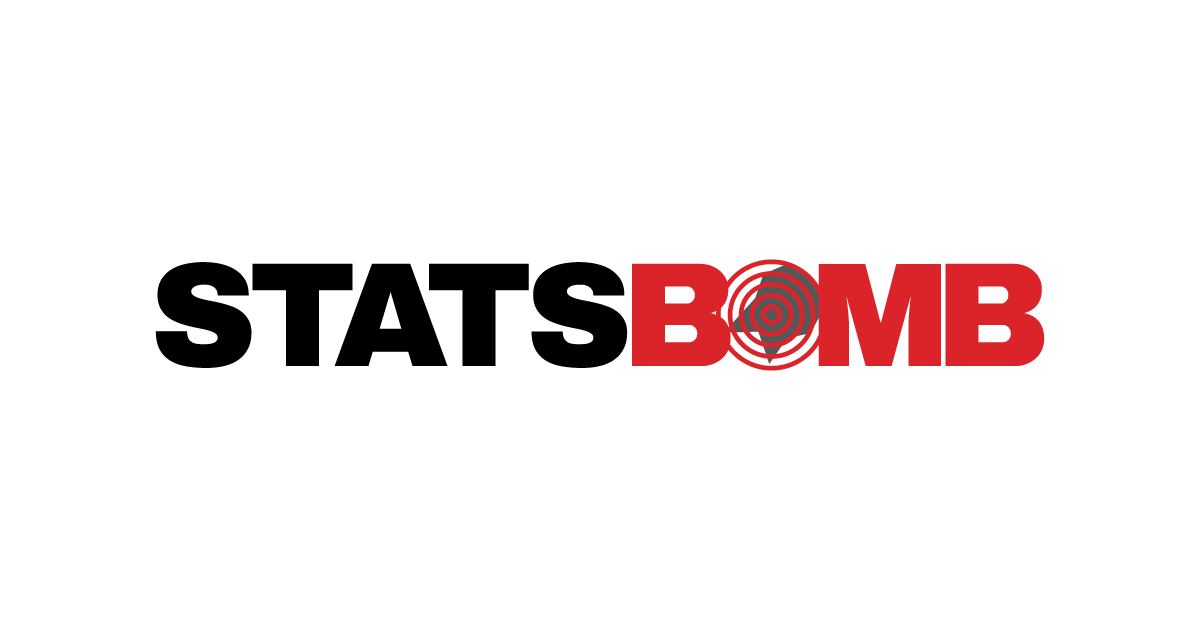 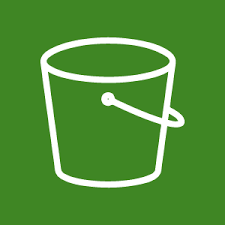 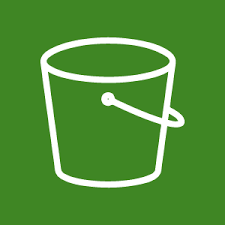 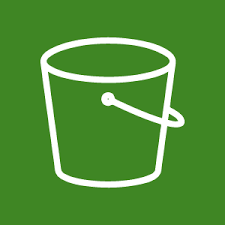 Processamento
Processamento
Processamento
Processamento
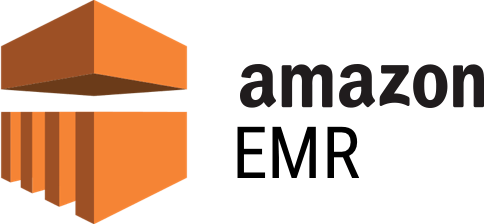 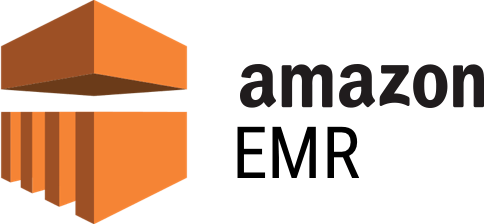 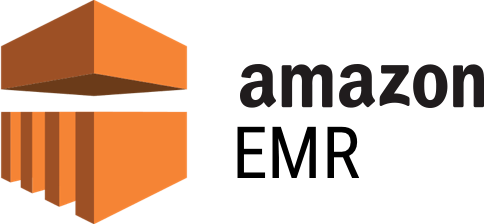 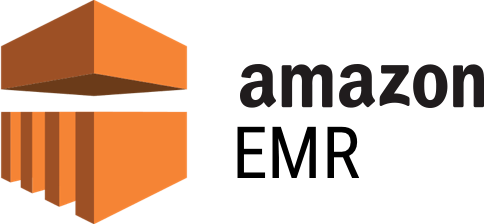 Preparação das features que serão utilizadas no modelo
Aplicação das features no modelo treinado
Armazenamentos dos métricas calculadas pelo modelo
Preparação das features que serão utilizadas no modelo
Aplicação das features no modelo treinado
Armazenamentos dos métricas calculadas pelo modelo
Realiza uma requisição na API do fornecedor.

Armazena os dados enviados no formato bruto retornado.
Realiza o tratamento de dados nulos
Realiza formatação dos tipos de dados padronizados
Renomeação de colunas padronizadas
Remove dados duplicados
Destino
Destino
Destino
Destino
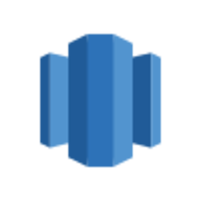 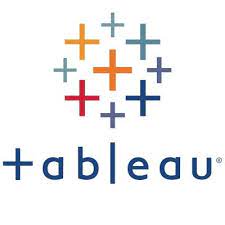 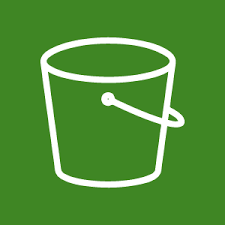 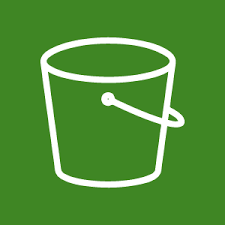 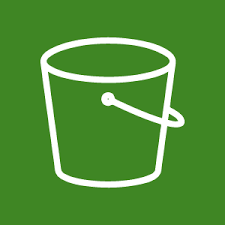 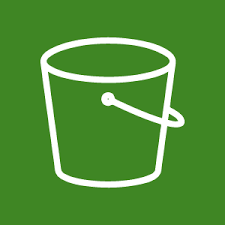 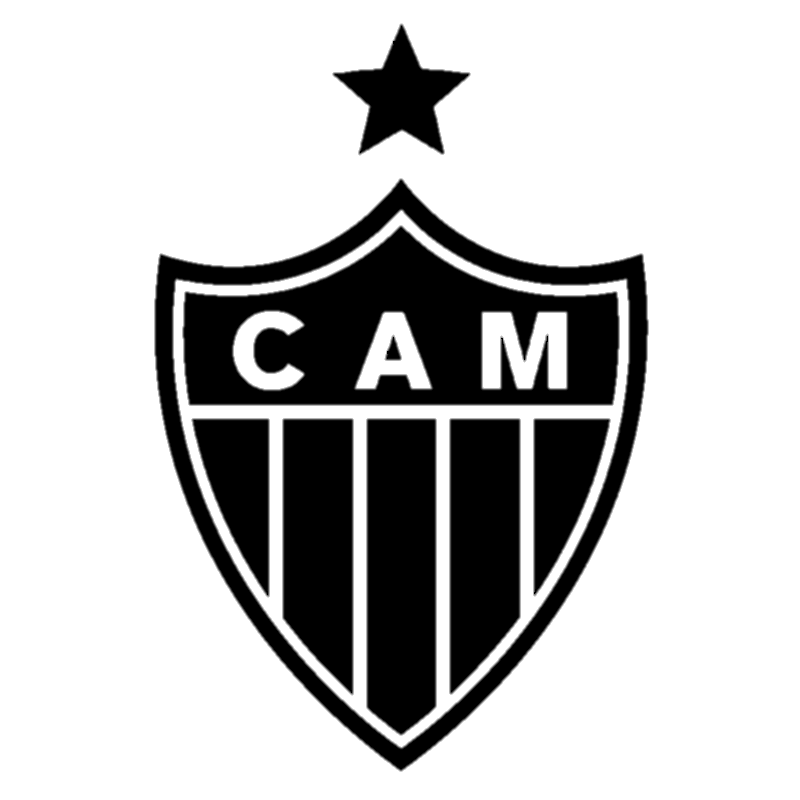 C L U B E   A T L É T I C O   M I N E I R O
C I G A   |   G A L O   A N A L Y T I C S
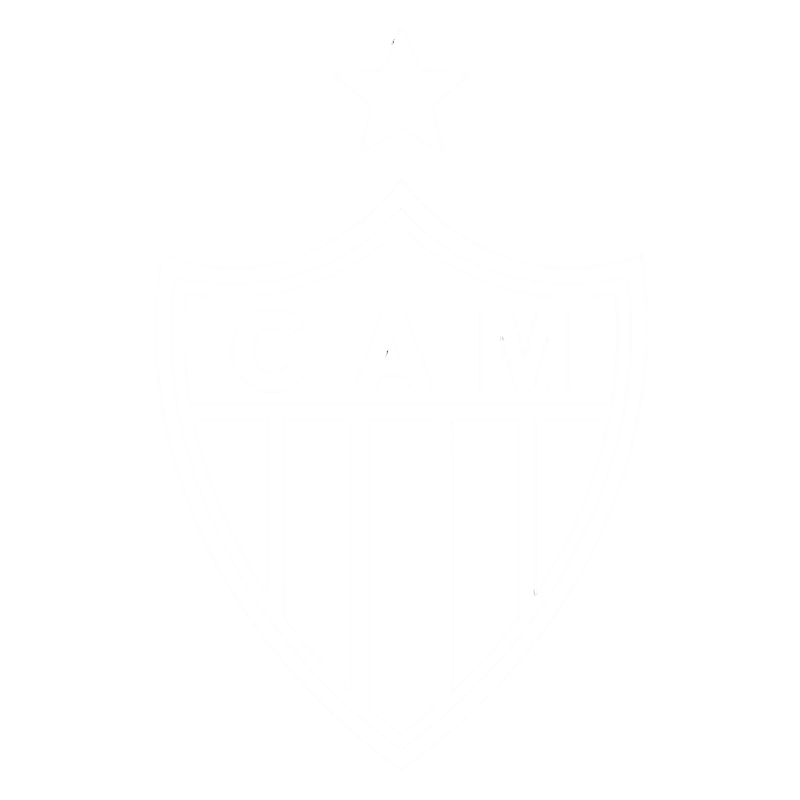 Obrigado